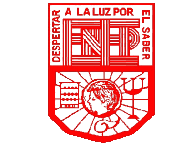 ESCUELA NORMAL DE EDUCACIÓN PREESCOLARDOCENTE: DIANA ELIZABETH CERDA OROCIOALUMNA: SANDRA LUZ FLORES RODRIGUEZ
EVIDENCIA GLOBAL 
CUENTO
https://web.microsoftstream.com/video/319e3432-ae47-4317-92dd-26c19e6ea32b